Events in protein folding
Introduction
Many proteins take at least a few seconds to fold, but almost all proteins undergo major structural transitions within the first millisecond (ms) of folding. 

A specific structure also appears to form within the first millisecond.

When studied at the first ms of folding, the compact globule appears to be a specific folding intermediate. 

The  accumulated kinetic data suggest that structure formation in the first ms may be highly non-cooperative and may occur in many steps
Levinthal Paradox
A polypeptide chain of 101 amino acid residues would have to sample 3100 = 5 × 1047 conformations, if each bond connecting two consecutive residues has only three possible configurations.

If the sampling takes place at a rate equal to  that of bond vibrations, i.e. 1013 s–1, then it would take 1027 years for an unfolded polypeptide chain to complete the search for its native conformation.

The discrepancy between this large time estimate and the real folding times of proteins, which are in the seconds timescale or faster, is commonly referred to as the Levinthal paradox
Challenges
A major recent thrust of protein-folding research has been the identification of downhill folding scenarios predicted by the energy landscape view of protein folding.
How do proteins fold?
Different models
Recent view:  protein folding mechanism according to the energy landscape model

According to this model, all folding protein molecules are guided by an  energy bias to traverse an energy landscape towards the native conformation.
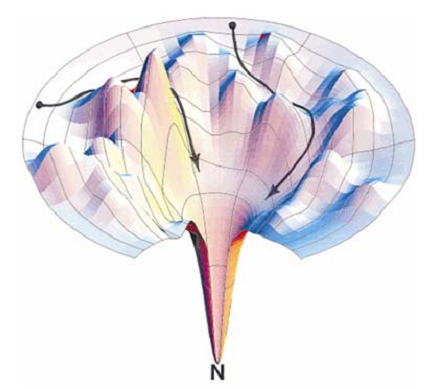 Energy landscape view of protein folding
Special concern
The folding reaction is expected to be cooperative, which implies that the detection of intermediate conformations

The folding kinetics of many other proteins is multi-exponential, which implies that intermediates populate the folding pathways of these proteins
Protein folding can be cooperative
Energy surface for protein folding scenarios. (a) two-state (b) downhill protein folding scenarios.
early folding intermediate IE,
 kB is Boltzmann constant;
 kB=1.3806503 × 10-23 m2 kg s-2 K-1
Physical measures of protein folding
FRET: Förster resonance energy transfer (abbreviated FRET), also known as fluorescence resonance energy transfer, resonance energy transfer (RET) or electronic energy transfer (EET), is a mechanism describing energy transfer between two chromophores.

Circular dichroism (CD):  refers to the differential absorption of left and right circularly polarized light
Small-angle X-ray scattering (SAXS): the advantage of SAXS over crystallography is that a crystalline sample is not needed.
Amide Hydrogen Exchange (HX), Hydrogen Exchange and Mass Spectrometry
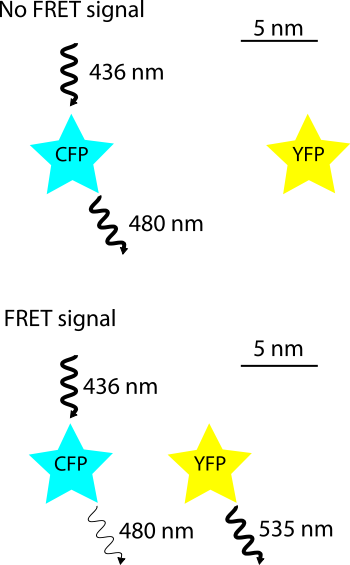 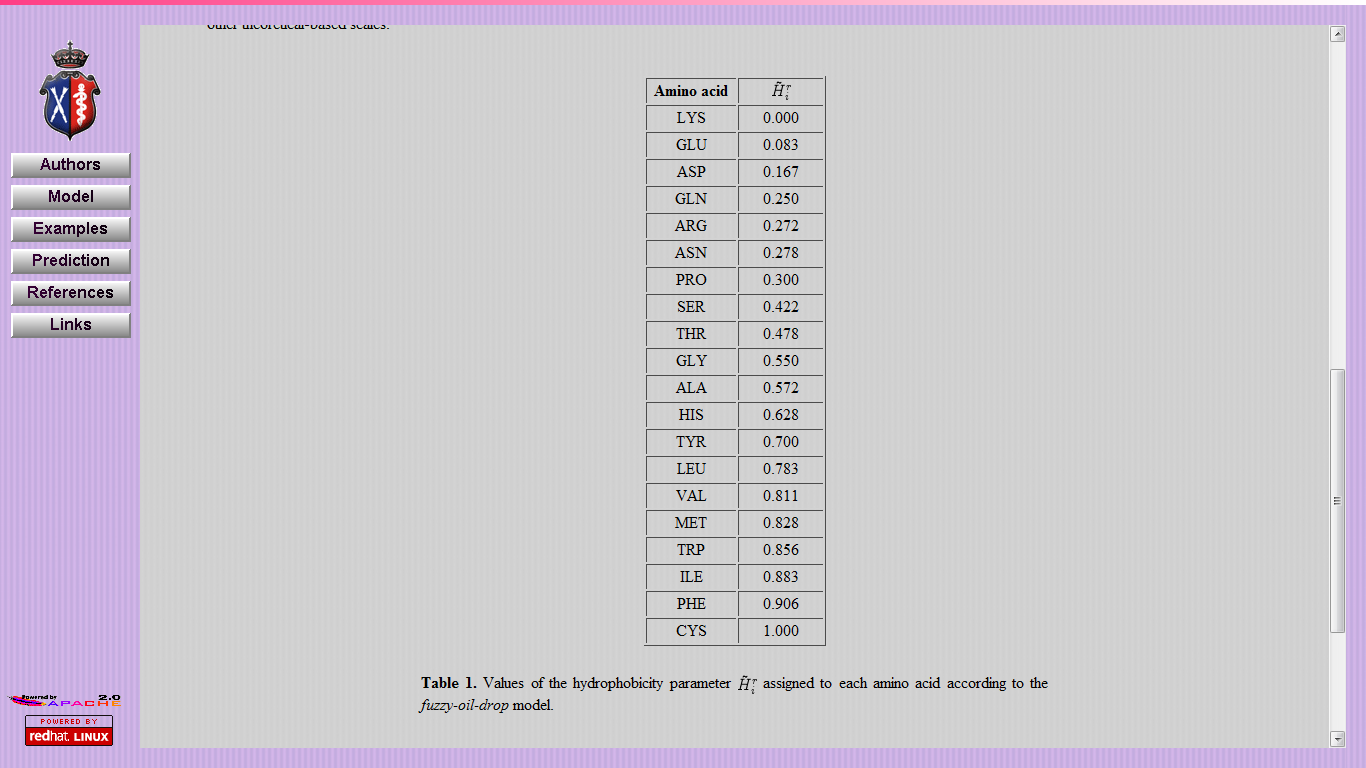 Values of the hydrophobicity parameter assigned to each amino acid according to the fuzzy-oil-drop model.